`
CATERING AT PLECKGATE
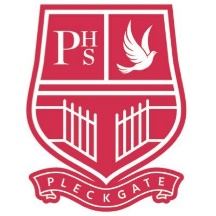 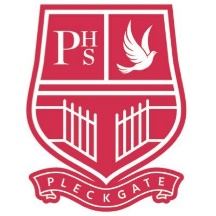 YEAR 8 CURRICULUM MAP
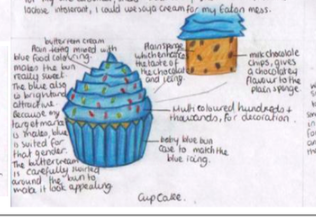 Demonstrate Skills and Techniques:
Savoury Muffins practical
Choosing ingredients, making a batter mixture, portioning control and using oven
Become Star chef 
of the practical
End of Year Exam
Use:
Art and design skills 
to produce diagrams of cupcake ideas
Understand:
How to correctly annotate designs
Peer Assessment:
of menu
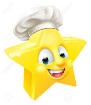 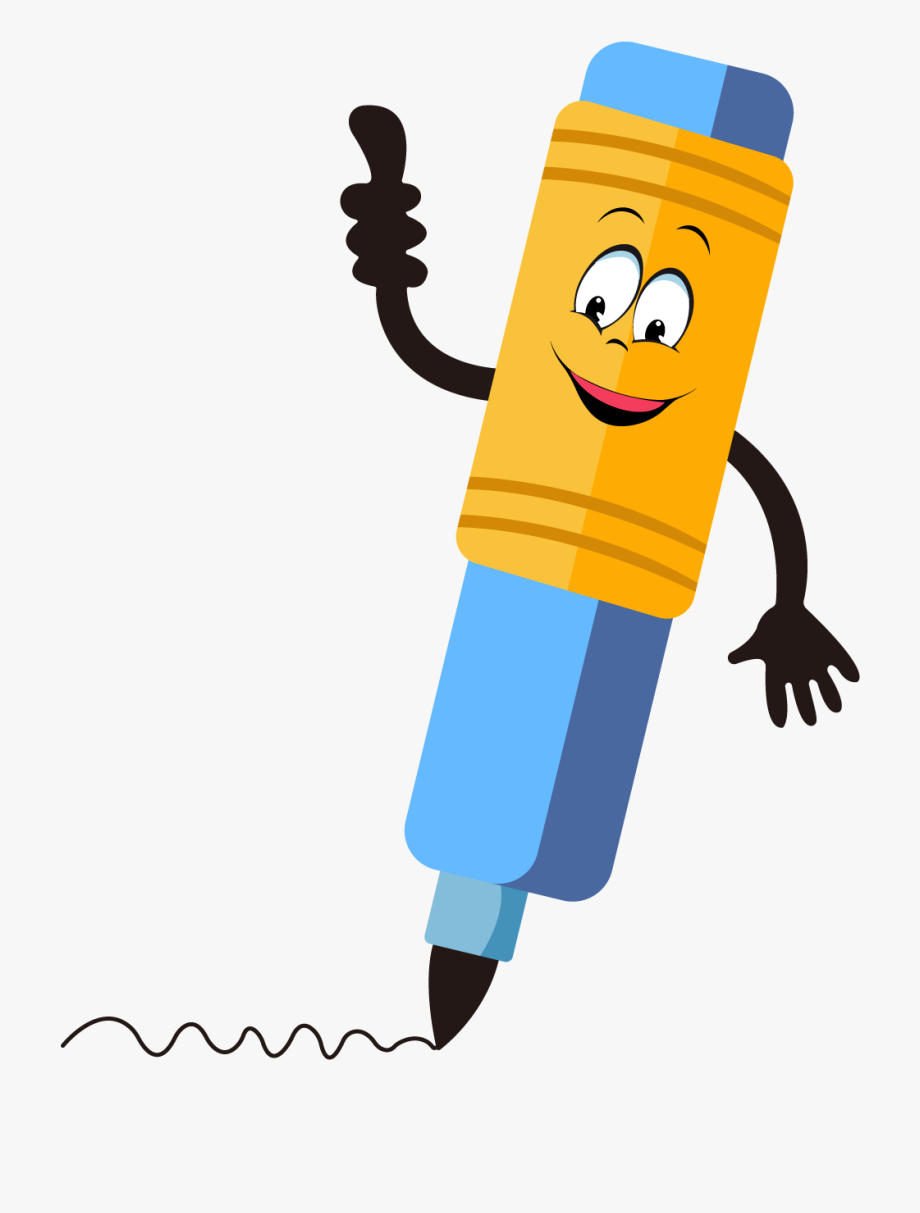 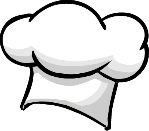 Understand:
How to successfully complete a design brief
Mad time session to improve assessed work
Decorated cupcakes Practical
YEAR
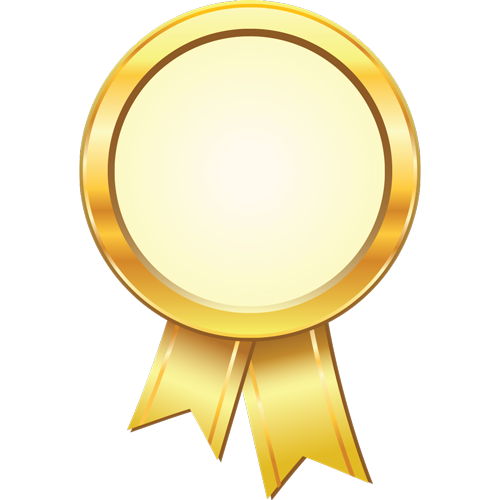 9
Savoury Muffin Practical
Chef 
awards
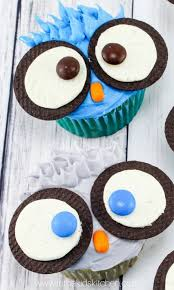 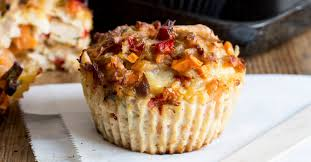 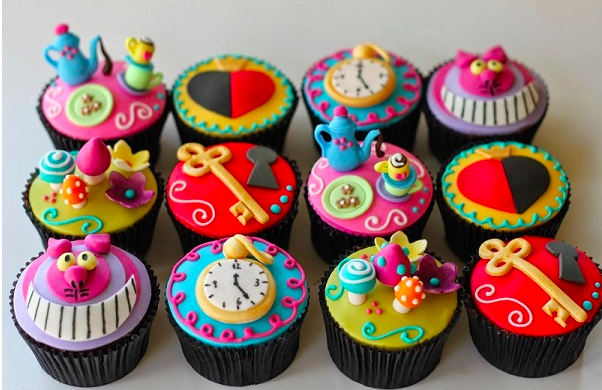 Understand:
How to successful annotate design ideas
Make: Improvements to menu
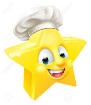 Demonstrate Skills and Techniques:
Decorated cupcakes practical
Opportunity to be creative and choose own ingredients.
Put their design idea into practice.
Become Star chef 
of the practical
Design Brief:
Can you design a cupcake suitable for Afternoon Tea?
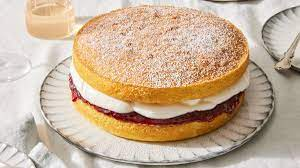 Demonstrate Skills and Techniques:
Savoury whirls practical
Shaping, knife skills, glazing & sealing
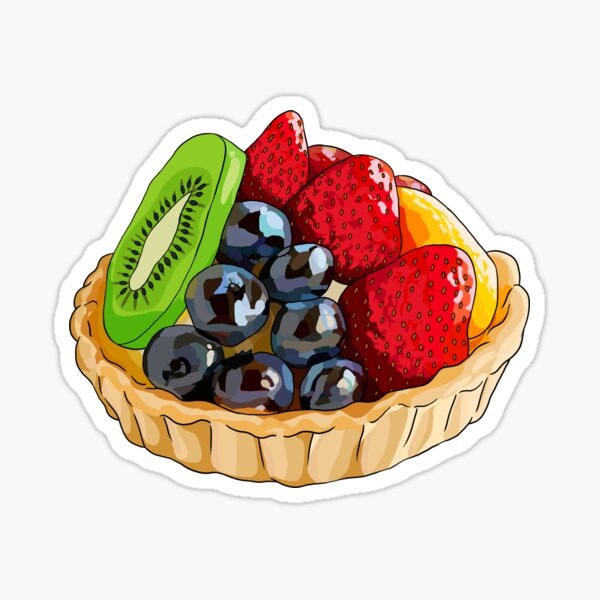 Discussion:
On convenience foods and their place in cooking
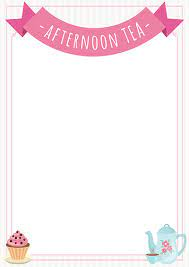 Understand:
What sweet foods are
Investigate:
What elements make a good menu?
Become Star chef 
of the practical
Discover:
Which British monarch had a cake named after them
Cheesecake Practical
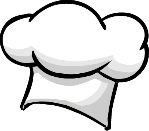 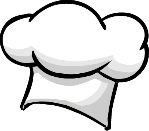 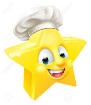 Savoury whirls Practical
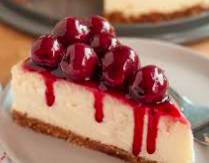 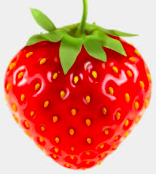 Afternoon Tea
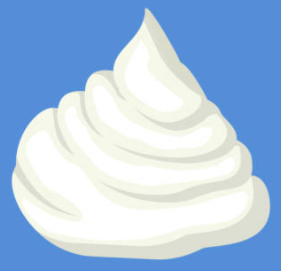 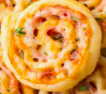 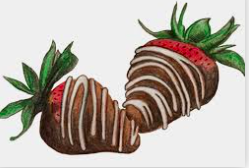 Knowledge:
Who started afternoon tea?
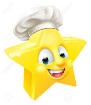 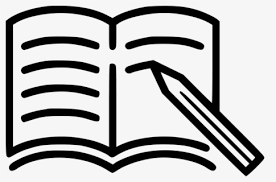 Demonstrate Skills and Techniques:
Cheesecake practical
Forming a base, whisking, folding, decorating
Assessed practical
Understand:
What savoury foods are
Apply:
knowledge to produce a menu for Afternoon Tea
Assessed work
Decision making:
Pupils to choose how to decorate their cheesecake
3.4
Become Star chef 
of the practical
Consider:
Presentation of dishes and decoration of food
YEAR
Food Science:
How does puff pastry rise?
8
Demonstrate Skills and Techniques:
Brownies practical
Melting chocolate, whisking, folding, baking
Demonstrate Skills and Techniques:
Shortcrust pastry practical
Using rubbing-in technique
Knowledge:
When did afternoon teas first start?
Understand:
How to make shortcrust pastry using rubbing-in-process
Assessed work
Afternoon Tea
What is afternoon tea and what foods could be included?
Can you plan a suitable afternoon tea?
Become Star chef 
of the practical
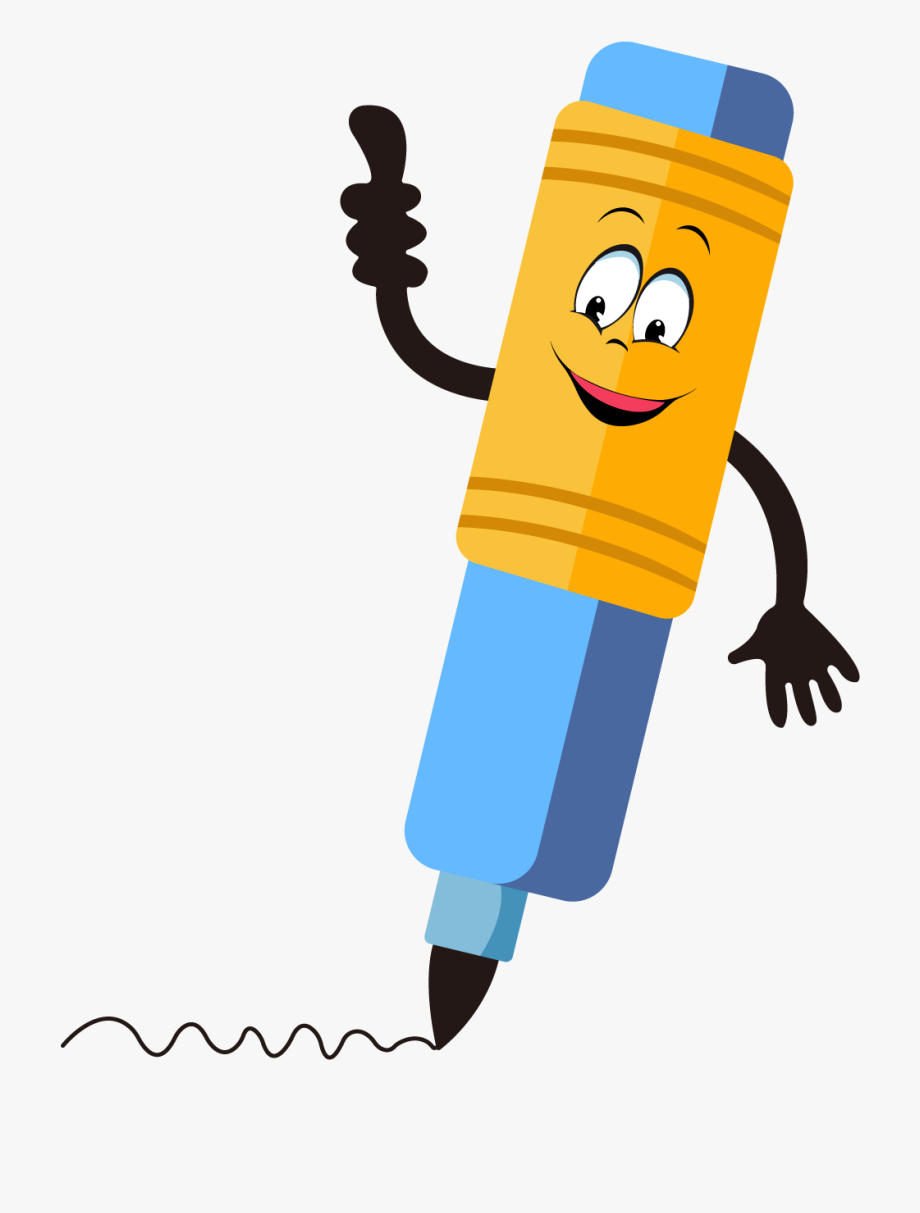 Link to Year 7:
Rubbing in method (Scones)
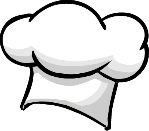 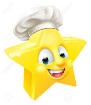 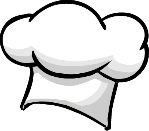 Quiche Practical
Chocolate Brownies Practical
Mad time session to improve assessed work
Shortcrust pastry Practical
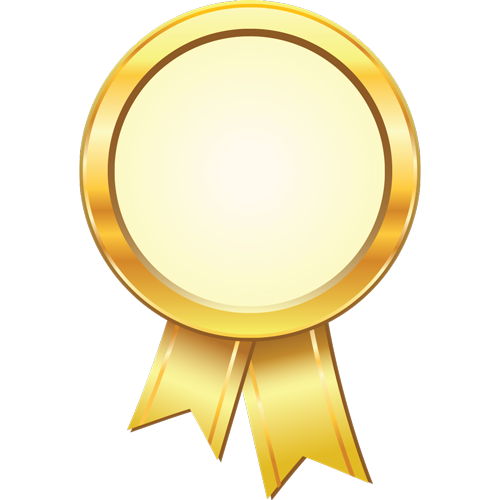 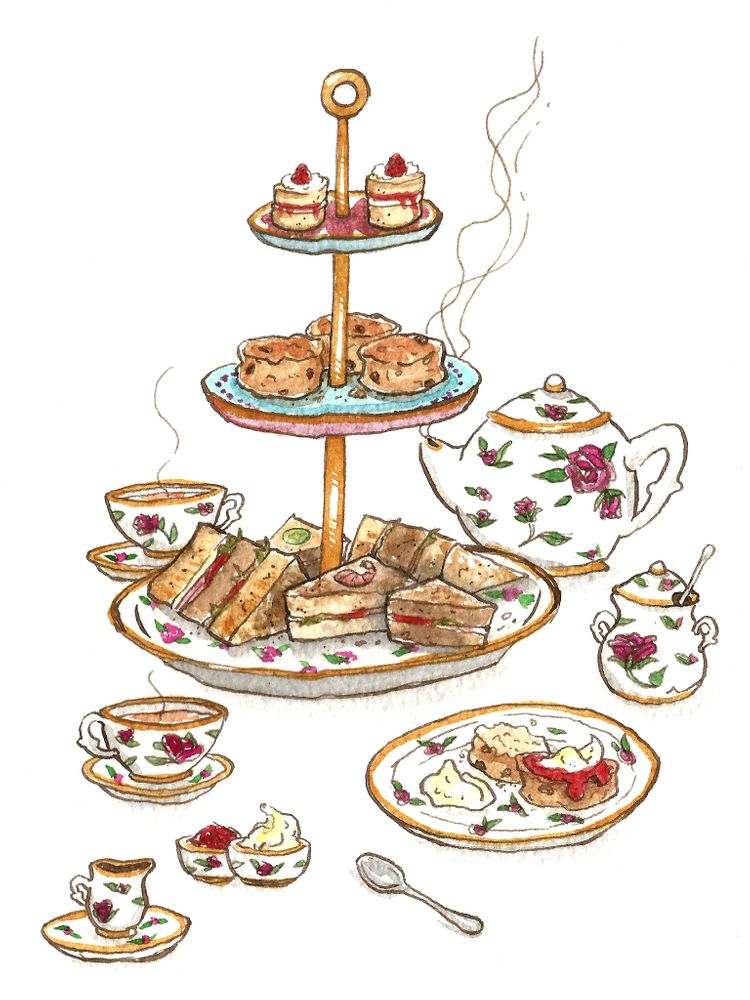 Chef 
awards
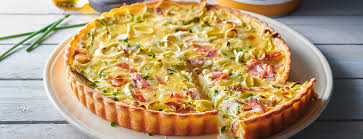 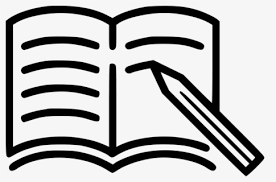 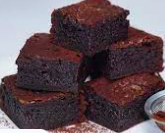 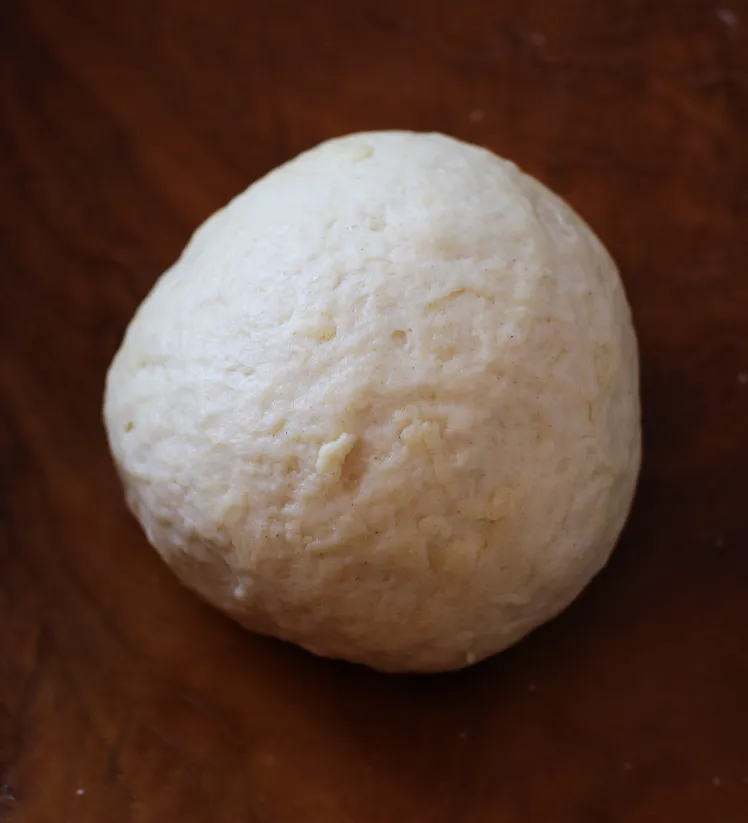 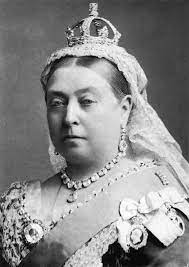 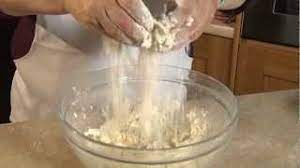 Food Science:
What is coagulation?
Demonstrate Skills and Techniques:
Quiche practical
Rolling out pastry,  lining a tin, knife skills, frying vegetables – use of hob
Assessed practical
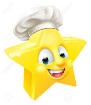 Become Star chef 
of the practical
Produce:
A report on different types  of pasta
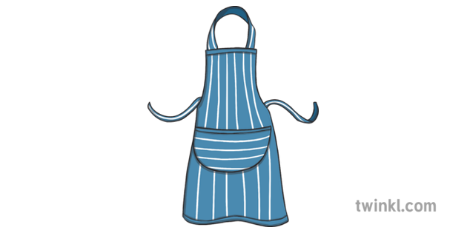 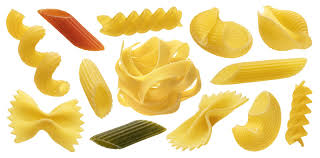 Investigate:
What ingredients can be used to fill pasta
Investigate:
How is wheat milled into flour?
Demonstrate Skills and Techniques:
Pizza  practical
Kneading, shaping, knife skills
Knowledge:
How is pasta manufactured?
Describe:
The milling process
Recap and retrieval:
 organisation / routine in practical lessons
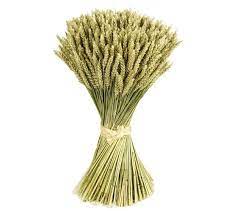 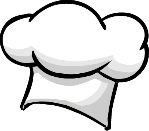 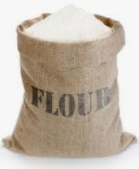 Flour & Flour products
Pizza Practical
Flour & Flour products
Project 1 - Flour & Flour Products
How does wheat become flour?
What products can it be used to make?
Food Science:
What is gluten?
Understand:
Which parts of the grain are used for different flours
Understand:
What primary processing is?
Understand:
What secondary processing is?
Food Science:
How gluten is formed
Recap and retrieval:
Personal hygiene
Become Star chef 
of the practical
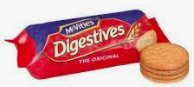 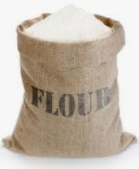 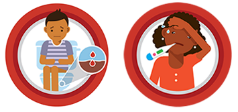 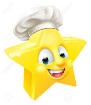 In Year 8 learners will develop confidence in cooking a range of savoury and some sweet dishes.        Build on skills from Year 7.   This will be taught alongside theory lessons
Apply:
knowledge to produce powerpoint or booklet  explaining food hygiene  to Y7 pupils
Assessed work
Investigate:
What causes food poisoning
Recap and retrieval:
of food hygiene and safety in the kitchen
Link to Year 7:
Calamity Kitchen
Knowledge:
What effect do microorganisms and enzymes have on food?
Knowledge:
What is bacteria?
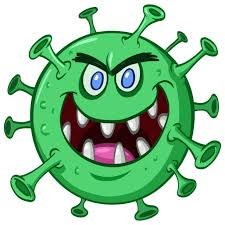 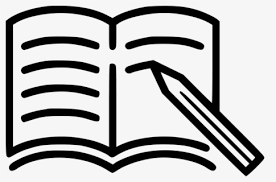 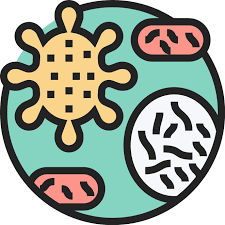 End of Year 7 Assessment
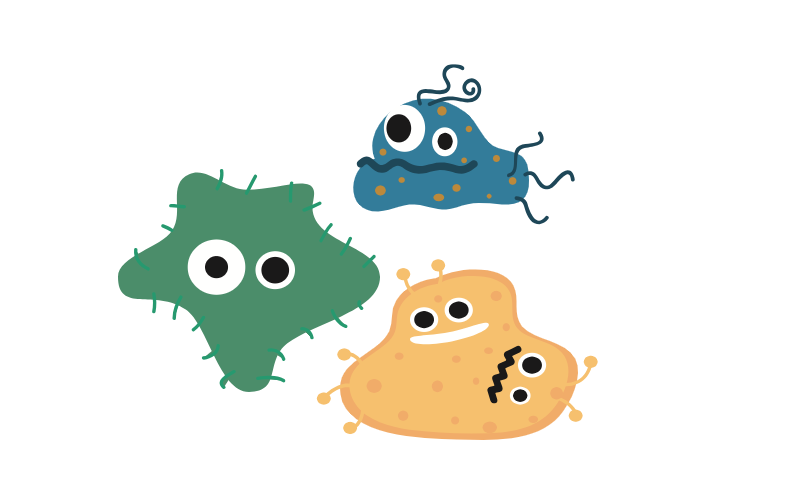 Understand:
Which groups of people are high risk?
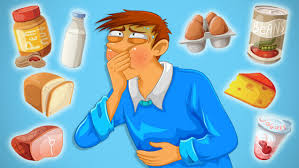 Bacteria & Food Poisoning
How do we prevent bacteria cross-contaminating food?
Food Poisoning
Food Hygiene
Knowledge:
Which foods are high risk and why are they high risk?
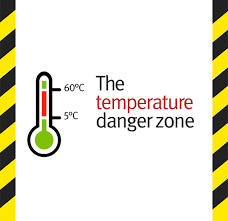 Apply Knowledge:
To answer questions on cross-contamination
Knowledge:
How do we prevent bacteria from growing?
Culinary skills
These are carried out throughout the course and are built upon and extended during year 8
Knowledge:
What conditions does bacteria need to grow?
Understand:
What is the danger zone?
Link to Year 7:
Calamity Kitchen
Understand:
How to prevent cross-contamination
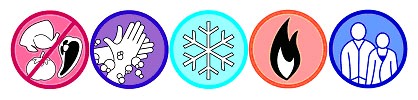 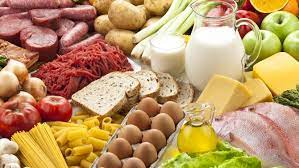 What are the critical food temperatures?
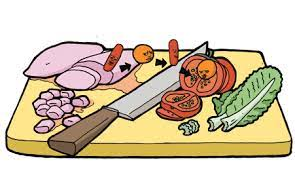 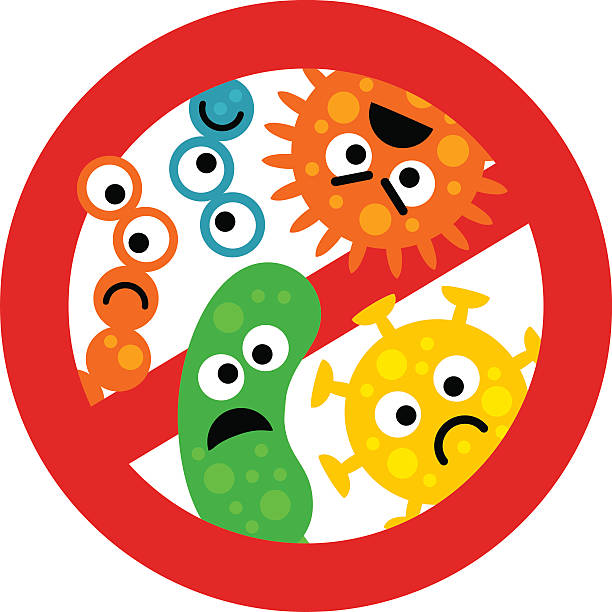 YEAR 8:
TO BUILD ON AND EXTEND PRACTICAL SKILLS LEARNT IN YEAR 7
Assessed Work / Exam
Theory
Food Science
Assessed
Practical
Practical